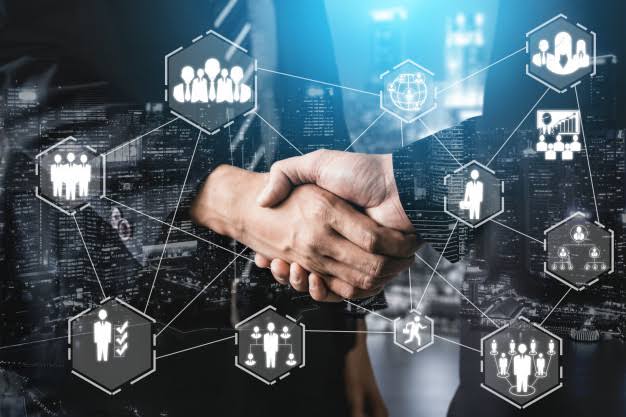 وزارة التعليم العالي والبحث العلمي 
جامعة محمد خيضر_بسكرة_
كلية العلوم الاقتصادية والتسيير والعلوم التجارية
قسم علوم التسيير
تخصص إدارة موارد البشرية
توظيف الموظفين الدوليين
إشراف : 
أقطي جوهرة
إعداد:
مسعي سارة 
عربية صورية
الفوج:
05
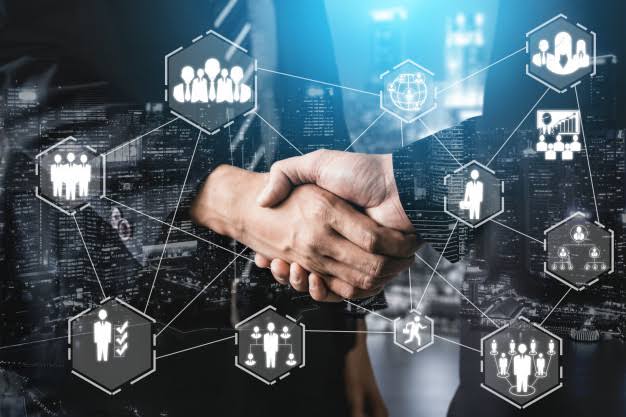 المبحث الاول : ماهية الموظفين الدوليين
المطلب الاول : تعريف الموظف الدولي
تعريف الموظف الدولي: " كان واضحا إذ قال بأنه  كل من يعمل في خدمة احد المنظمات الدولية لأداء وظيفة دائمة ، خاضعا في كل ما يتعلق بعلاقته بها إلى نظام قانوني مفصل تضعه المنظمة لتنظيم مركزه ومركز زملائه ، لا لقانون وطني معين "، 
ويعرف أيضا "بأنه كل من يعمل في خدمة إحدى المنظمات الدولية بصفة مستمرة ودائمة ، ووفق ماتميله أحكام ميثاقها ولوائحها مستهدفا تحقيق مصلحة المنظمة وأهدافها  ويعمل الموظف الدولي في الجهاز الإداري بالدرجة الأساسية وكذلك في بقية فروع وأجهزة المنظمة الدولية ويتلقون التوجيهات منها.
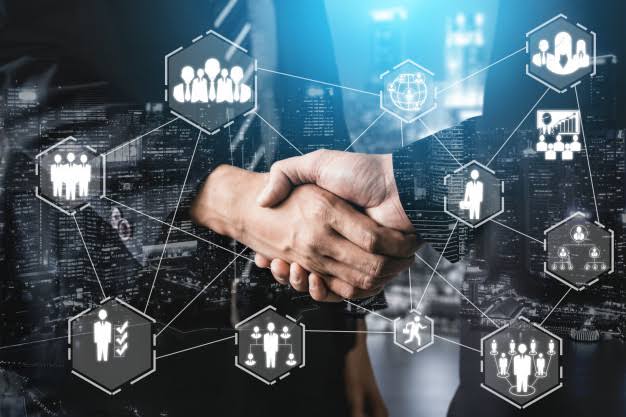 المطلب الثاني :حقوق الموظف وواجباته
حقوق الموظف الدولي اتجاه دولته: الاصل هو ان تتمتع المنظمات الدولية بالحصانة ضد التقاضي أمام المحاكم الوطنية وان علاقة موظفيها معها تعد من قبيل العلاقات التي تتم في إطار نظامها القانوني الداخلي وتخرج عن علاقات العمل التي تنظمها القوانين الداخلية للدولة وان يستهدف الموظف من خلال ممارسته لعمله
الموظف الدولي اتجاه المنظمة
 أولا : حق تمتع الموظف بالصفة الدولية
ثانيا : حق الموظف الدولي في المرتب
ثالثا:حق الموظف الدولي في العلاوات والترقية
رابعا: حق الموظف الدولي في حرية 
الرأي والفكرالساسي
خامسا:حق الموظف الدولي في تكوين الجمعيات والنقابات 
حق الموظف الدولي في الحماية
:
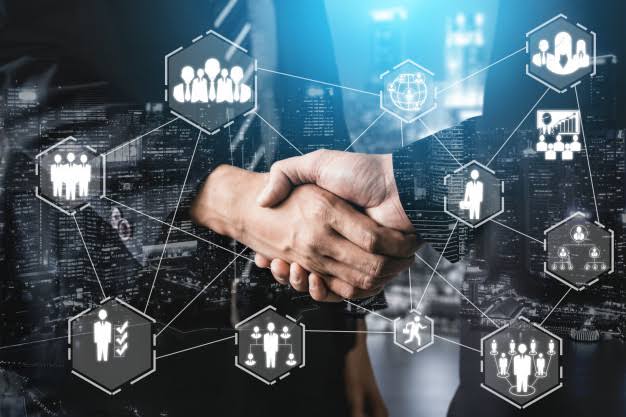 واجبات الموظف الدولي
واجبات الموظف الدولي اتجاه المنظمة الدولية:
-التفرغ التام للوظيفة
-التزام الولاء الدولي للمنظمة الدولية 
-التزام الكتمان والمحافظة عللا أسرار
-التزام الحياد والنزاهة في التعامل الدولي
واجبات الموظف الدولي اتجاه مقر دول المنظمة
-التزام عدم التدخل في الشؤون الداخلية والخارجية
-التزام احترام قوانين ونظم ولوائح دولة المقر
-التزام التعاون وعدم إساءة استخدام الحصانات والامتيازات الدولية
-التزام عدم إساءة استخدام المقرات الدولية
-التزام الحياد والنزاهة في
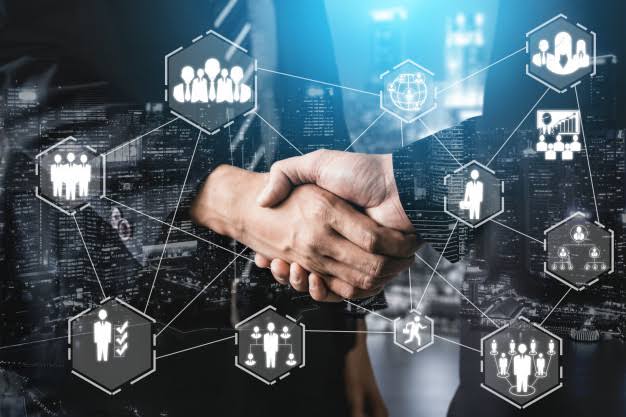 حصانات الموظف الدولي
الحصانة الشخصية
الحصانة القضائية
الحصانة الجنائية
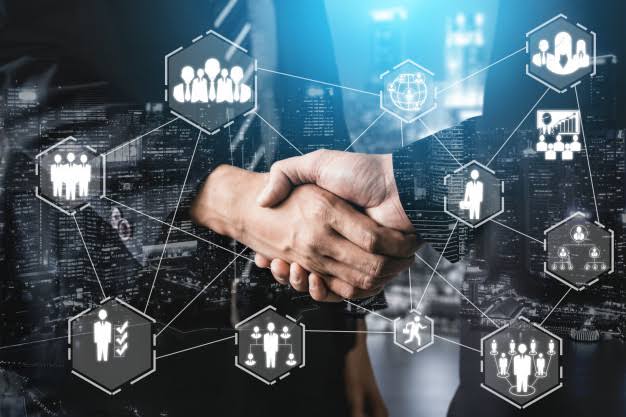 المبحث الثاني : توظيف الموظفين الدوليين
المطلب : شروط تعين الموظف الدولي
أولا شروط متعلقة بالشخص :
السلامة العقلية والجسمية
الكفاءة العلمية
/
ثانيا شروط مرتبطة بالمنظمة
ان معظم المنظمات الدولية تسعى إلى تحقيق شرطي التوزيع الجغرافي العادل والمساواة بين الجنسين ، وذلك من خلال النص عليها في مواثيق إنشائها ،فنجد ان نظام روما الأساسي نص على وجوب ان تضمن المحكمة الجنائية الدولية للإناث والذكور في جميع الوظائف ، والتمثيل الجغرافي العادل من خلال نص المادة 36 في البند الثامن في فقرتها الأولى بقولها " عند اختيار القضاة تراعي الدول الأطراف عضوية المحكمة الحاجة إلى مايلي : التوزيع الجغرافي العادل ، وتمثيل عادل للإناث والذكور من القضاة
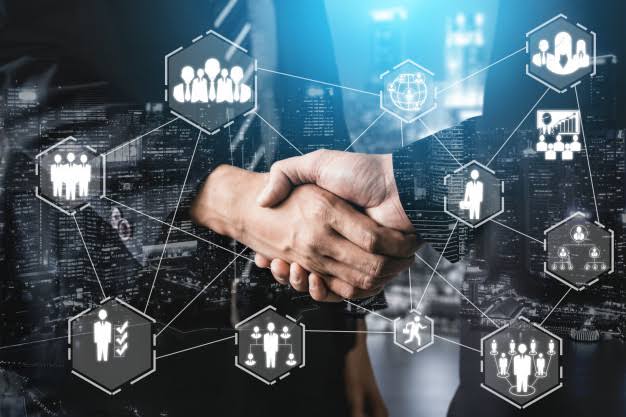 المطلب الثاني :سياسيات التوظيف للموظف الدولي
قدم Perlmulter s  عام 1969ثلاث توجهات للتوظيف حيث أصبحت هذه التوجهات الطريقة المعيارية Ethnocentric  تقوم هيئة التوظيف بتعين مواطني الدولة الأم حيث لهذا المعيار ايجابيات وسلبيات حيث -امتلاك كفاءة تقنية وإدارية 
-ارتباط وتواصل فعال مع موظفي المركز الرئيسي 
-سهولة الراقبة على عمليات الفروع
سلبياته :
- صعوبة التأقلم 
-التكاليف العالية تتمثل ايجابياته في مايلي لوصف سياسية التوظيف في الشركات الدولية Ploycentric تفضل الشركات الدولية توظيف مواطني الدولة المضيفة حيث تتمثل ايجابيتها في مايلي أكثر تألف مع المحيط الاجتماعي
-تحمل تكاليف اقل في توظيفهم
إتاحة الفرصة للموظفين المحلين
سلبياتها :
- صعوبة في تحقيق رقابة فعالة
- صعوبة في الاتصال
- تقليل فرص مواطني الدولة الأم لكسب الخبرات
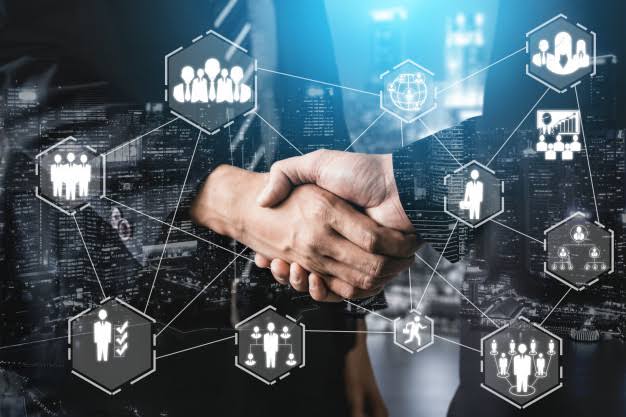 Geocentric هذا يتلاءم تعين الشخص الأفضل بغض النظر عن جنسيته وبذلك فقد يكون من مواطني الدولة الثلاثة آو يكون من الدولة الأم  آو الدولة الفرع  حيث تتمثل ايجابياته وسلبياته في مايلي:
ايجابياته:
-عادة ما يمتلكون معلومات حول محيط الدولة المضيفة مقارنة بمواطني الدولة الأم
-ضمان الخبرة الفنية والإدارية من جهة وتلاءم مع المحيط الاجتماعي
سلبياته:
-حساسية الدولة المضيفة 
-عرقلة جهود المواطنين المحلين في الترقية وتوليهم مناصب عليا
المطلب الثالث : أسباب انتهاء مهام الموظف الدولي
ان علاقة الموظف الدولي بالمنظمة الدولية ليس دائمة ولا يمكن لها ان تنتهي من تلقاء نفسها بل يكون ذلك بناءا عن تحق الأسباب التالية:
*الاستقلالية : هي  الانتهاء الخدمة في المنظمة بمبادرة من الموظف ، ويجب على الموظف المعين تعيينا مستمرا ان يعطي إشعارا كتابيا بالاستقالة قبل موعدها بثلاث أشهر وعلى الموظف المعين تعيينا مؤقتا ان يعطي اشعرا كتابيا بالاستقالة قبل موعدها ب15 يوم 
*التخلي عن الوظيفة : هو انتهاء الخدمة بمبادرة من الموظف بخلاف الاستقالة ،ولا يعتبر انتهاء الخدمة نتيجة التخلي بالمعنى المقصود في النظام الإداري للموظفين 
*التقاعد:لا يعتبر التقاعد بموجب الماد 28 من النظام الأساسي في الصندوق المشترك للمعاشات التقاعدية لموظفي الأمم المتحدة ا انتهاء للخدمة بالمعنى المقصود في النظامين الأساسي والإداري للموظفين
*إنهاء الخدمة: بالمعنى المقصود في النظام الأساسي للموظفين هو انتهاء الخدمة بمبادرة الأمين العام .